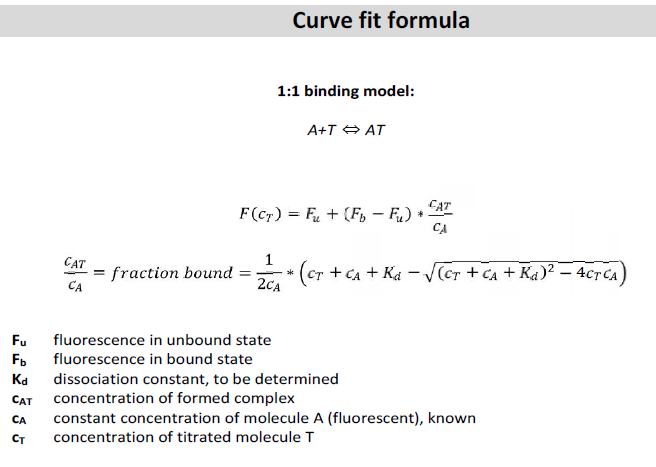 Sirt3-NAD+
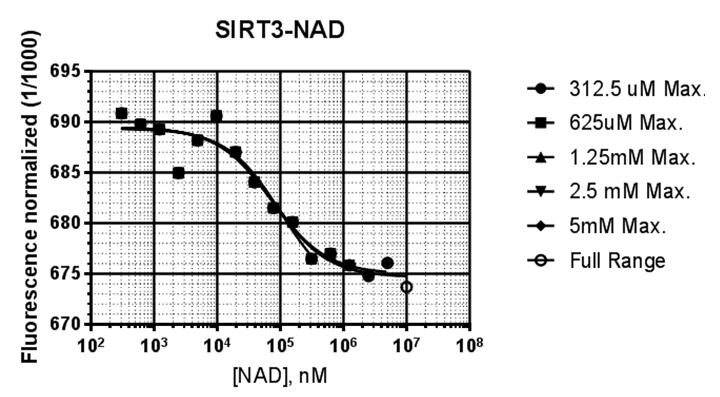 TSirt3-NAD+
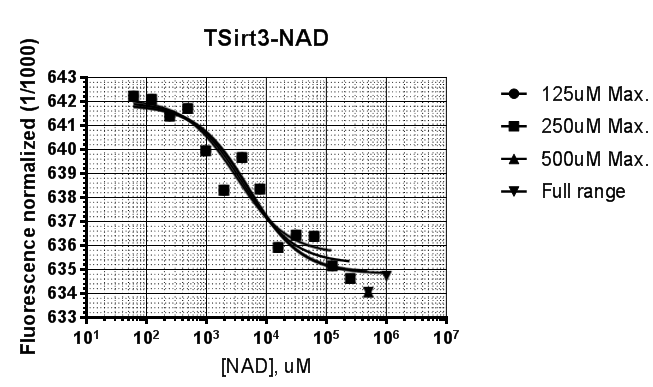 Sirt3-Deac-MnSOD-NAD+
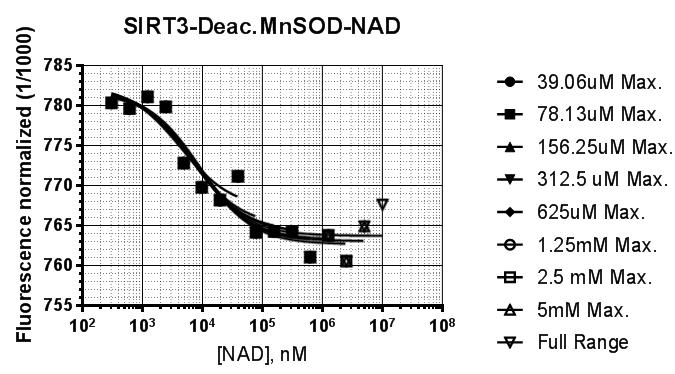